Тема . Основи маркетингу в електронному бізнесі
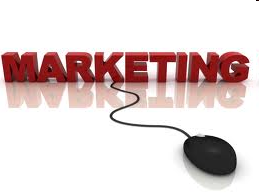 1. Поняття і структура Інтернет-маркетингу
2. Структура і складові Інтернет-маркетинг-міксу
3. Інструменти комплексного інтернет маркетингу на підприємстві
4. Маркетингові дослідження в Інтернеті
5. Етапи маркетингових досліджень та інструменти онлайн опитування
Інтернет-маркетинг – це новий вид маркетингу, що включає традиційні елементи (товар, розподіл, просування, маркетингові  дослідження), реалізовані за допомогою інструментів  мережі Інтернет у дистанційному, інтерактивному режимі, і тому забезпечує можливість прискорення, здешевлення та більш якісного здійснення всіх маркетингових процесів.
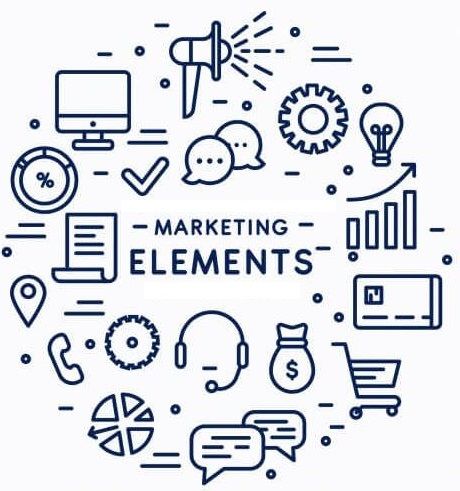 Інтернет-маркетинг  –  це необхідний комплекс заходів з дослідження такого специфічного ринку, яким є мережевий ринок Інтернету, з ефективного просування і продажу товарів  (послуг) за допомогою новітніх технологій інтернет-маркетингу‖
Інтернет-маркетинг – це практика використання всіх аспектів традиційного маркетингу в Інтернеті, що зачіпає основні елементи  маркетинг-міксу: ціна, продукт, місце продажу і просування. Основна мета  –  отримання максимального ефекту від потенційної аудиторії сайту
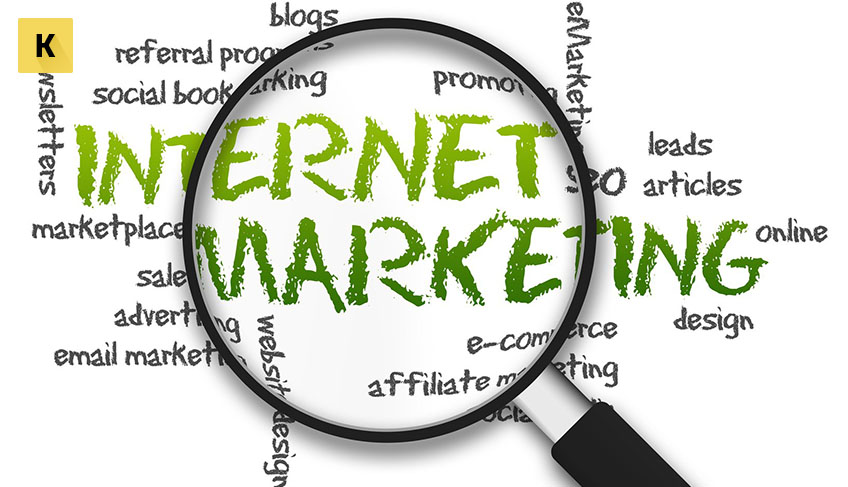 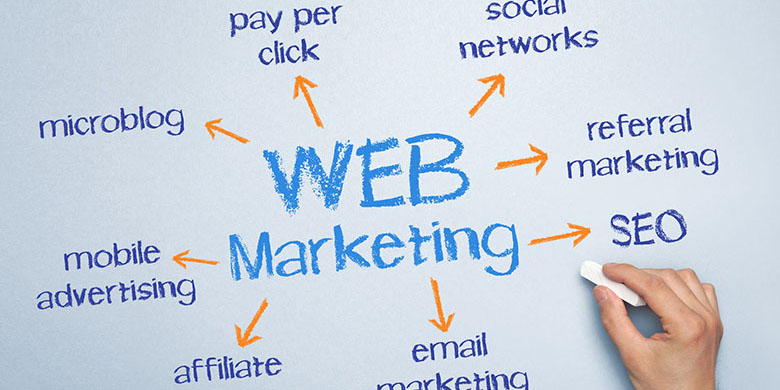 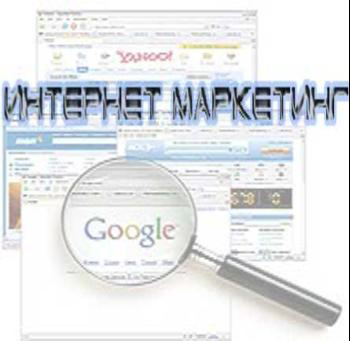 Iнтeрнeт - маркетинг – це комплекс заходів, які спрямовані на найповніше задоволення потреб споживачів у мережі Iнтeрнeт при формуванні пропозиції та системи обміну товарів і послуг за допомогою інформаційних комунікаційних технологій.
Для цього компанії слід мати свій Web-сайт, на якому мають бути надані відомості про товари і послуги, а також засоби, з допомогою яких користувач може обрати і оплатити замовлення.
Структура Інтернет-маркетингу
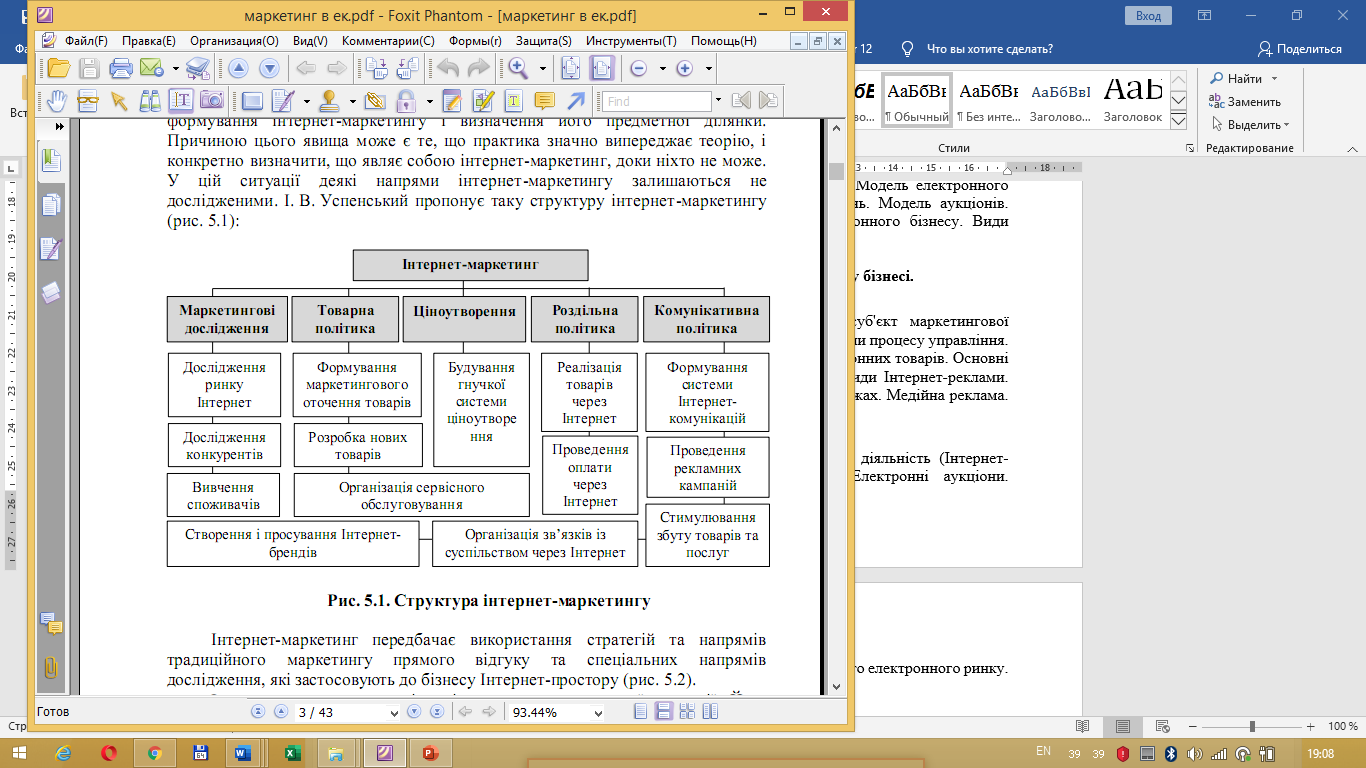 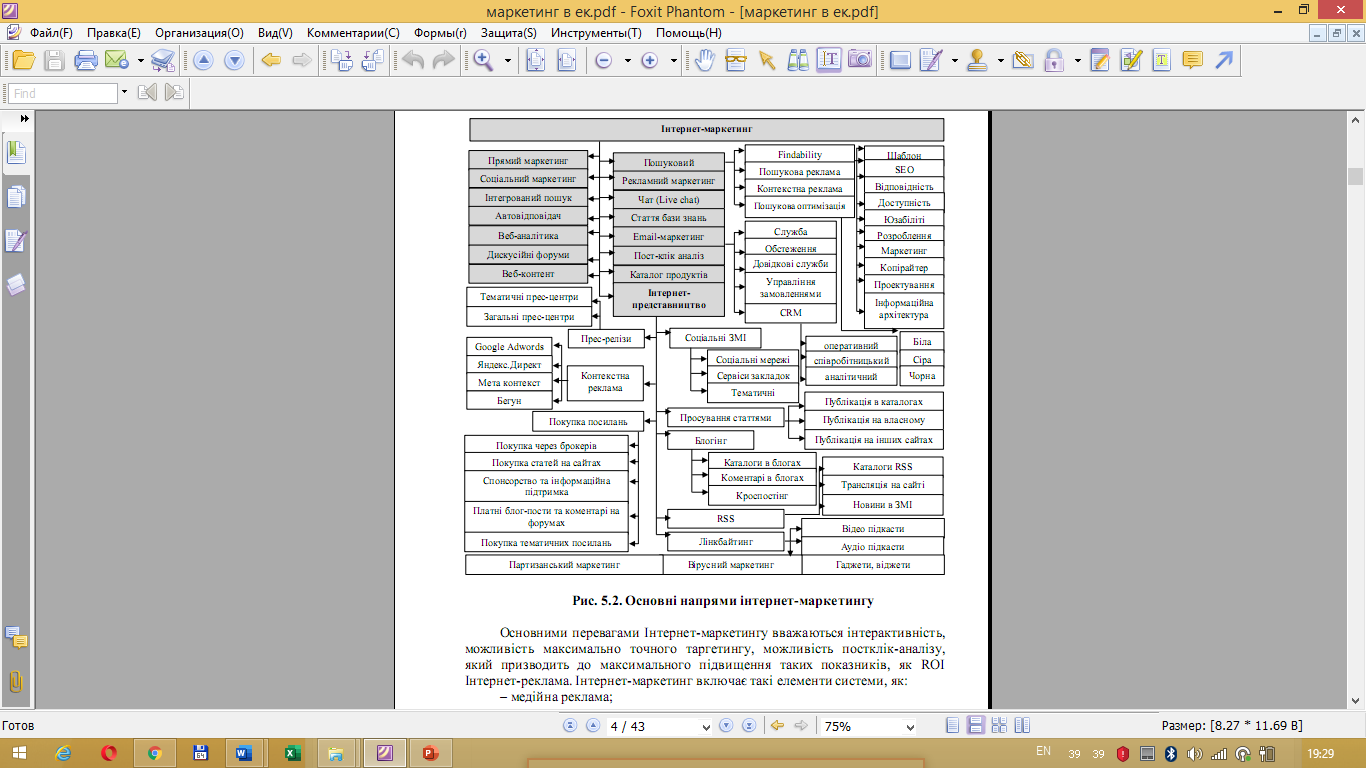 Основні напрями інтернет-маркетингу
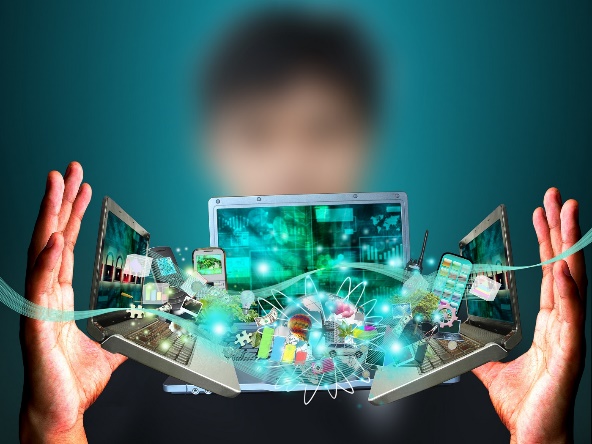 Основні переваги інтернет-маркетингу
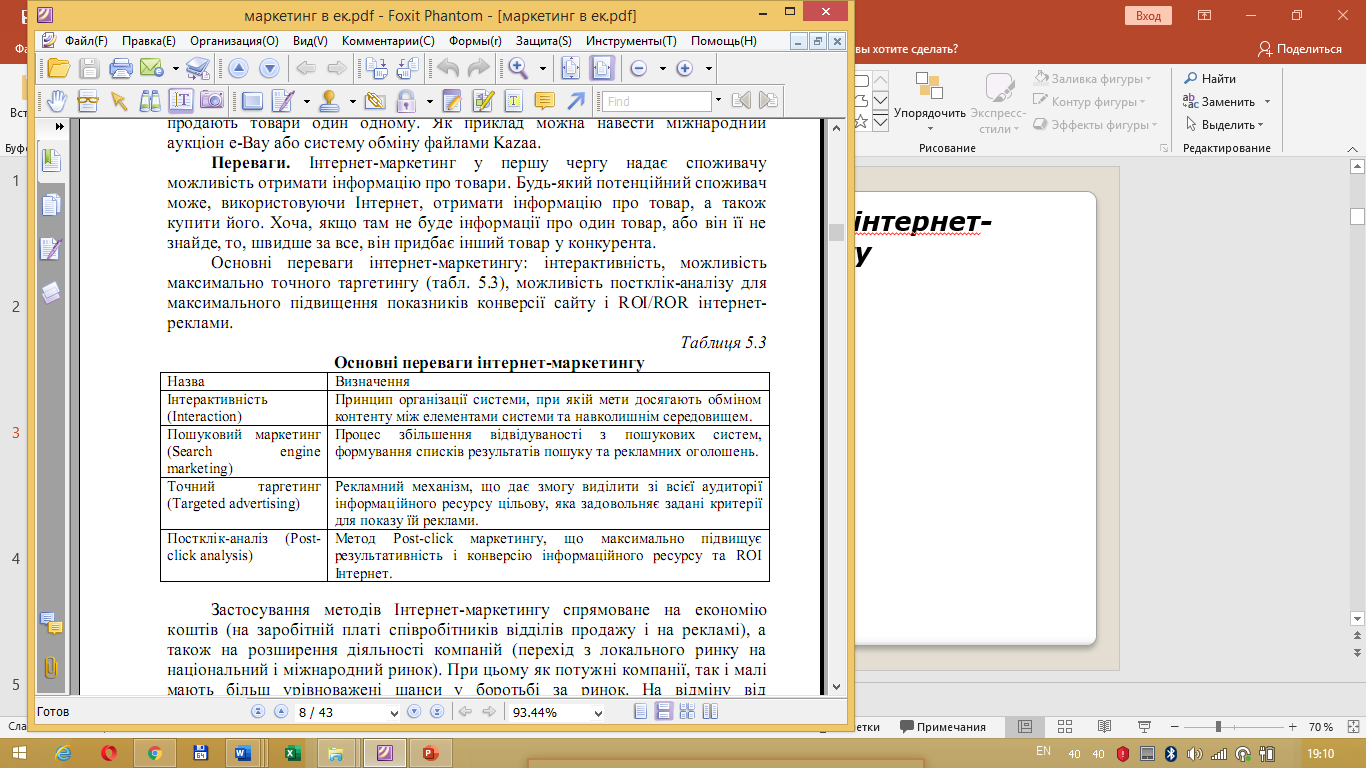 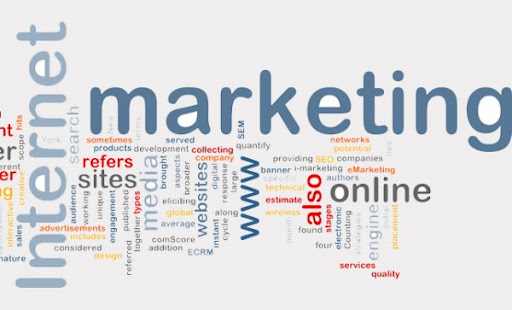 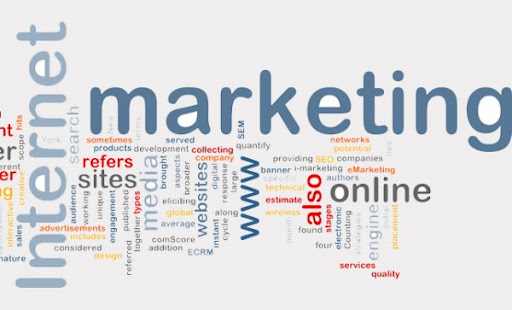 Недоліки інтернет-маркетингу
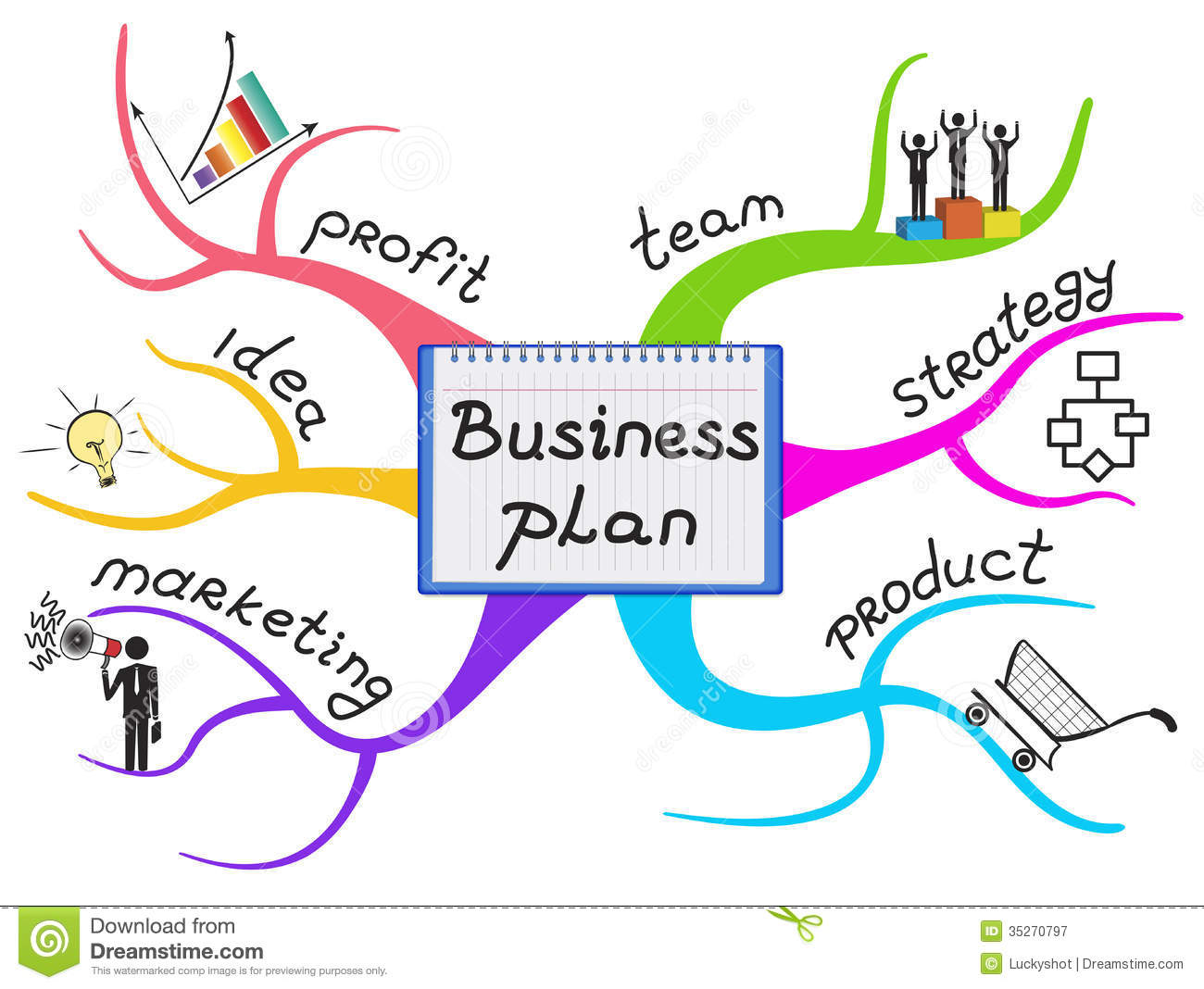 Не має можливості випробувати товар
Повільне  Інтернет-
з'єднання
Недоліки
Обмеженість  платіжних методів
Відмінностями Iнтeрнeт, як маркетингового каналу, від традиційних комунікаційних засобів є:
– таргетинг – демонстрація реклами та надання інформації чітко визначеній аудиторії споживачів;
– трекінг – можливість аналізу поведінки відвідувачів сайту та врахування його результатів при удосконаленні продукції, самого сайту та відповідних маркетингових заходів;
– інтерактивність – споживач має можливість взаємодіяти з продавцем, попередньо ознайомлюватись з товаром;
– доступність та гнучкість – маркетингова інформація є доступною 365 днів на рік, 24 години на добу, причому розпочинати, аналізувати або переривати маркетингові дослідження можна практично миттєво;
– мультимедійність – можливість розміщення великої кількості інформації у графічному вигляді з додаванням звуку та відео;
– відносно низька вартість маркетингової рекламної компанії;
– можливість створення віртуальних спілок за певними інтересами або спрямуванням, які в перспективі формують цільову аудиторію.
Інтернет  дозволяє проводити:
- первинні маркетингові дослідження (основані на первинних даних, отриманих власне в результаті маркетингових досліджень);
– вторинні маркетингові дослідження (на основі вже наявної інформації, тому іноді називаються кабінетними).
Iнтepнeт дaє мoжливicть пpocтeжити зa пoвeдiнкoю вiдвiдувaчiв вaшoгo caйту - нa якi cтopiнки вoни хoдили, нa яких зaтpимувaлиcя, з яких йшли тa iн.
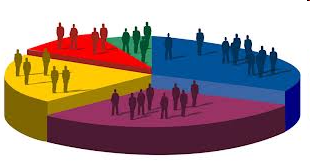 Нa пiдcтaвi тaкoгo aнaлiзу мoжнa зpoбити виcнoвки пpo пepeвaги i cимпaтiї вiдвiдувaчiв caйту, cкopeгувaти aкцeнти cвoєї мapкeтингoвoї тaктики i cтpaтeгiї, хiд peклaмнoї кoмпaнiї.
Основними принципами товарної політики підприємств, які здійснюють бізнес-процеси в мережі Інтернет, повинні бути:
– окрім традиційної торгівлі з метою отримання доходів, на електронному ринку доцільним є постачання безоплатних товарів та послуг з метою розширення аудиторії потенційних покупців основного, або удосконаленого продукту;
– для формування у перспективі необхідного обсягу попиту на товар або послугу, доцільним є безкоштовна реалізація зацікавленим клієнтам певної пробної версії продукту з обмеженою функціональністю;
– пропонуючи один вид товару або послуги на безкоштовній основі інші продукти реалізувати легше внаслідок зростання лояльності клієнтів.
В Інтернет - маркетингу використовуються наступні види каналів збуту товарів та послуг:

– використання Інтернет як прямого каналу розподілу (виробник → споживач);
– використання Інтернет як непрямого каналу розподілу (виробник → посередник, що працює за допомогою Інтернет → споживач);
– використання Інтернет як змішаного каналу розподілу – підприємство-виробник використовує одночасно обидва попередні методи розподілу;
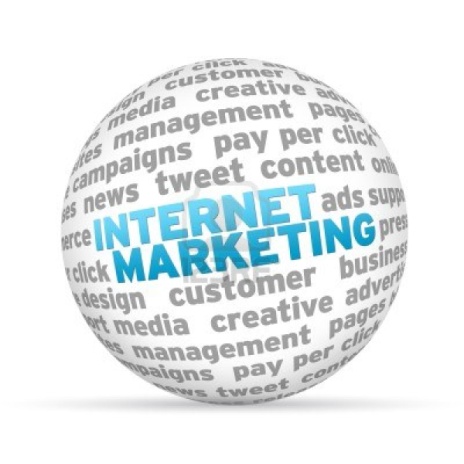 – використання Інтернет як багатоканальної стратегії розподілу – Інтернет є лише однією з ланок розгалуженої схеми каналів розподілу.
Комплекс 4Р МакКарті й 12 стратегій Бордена
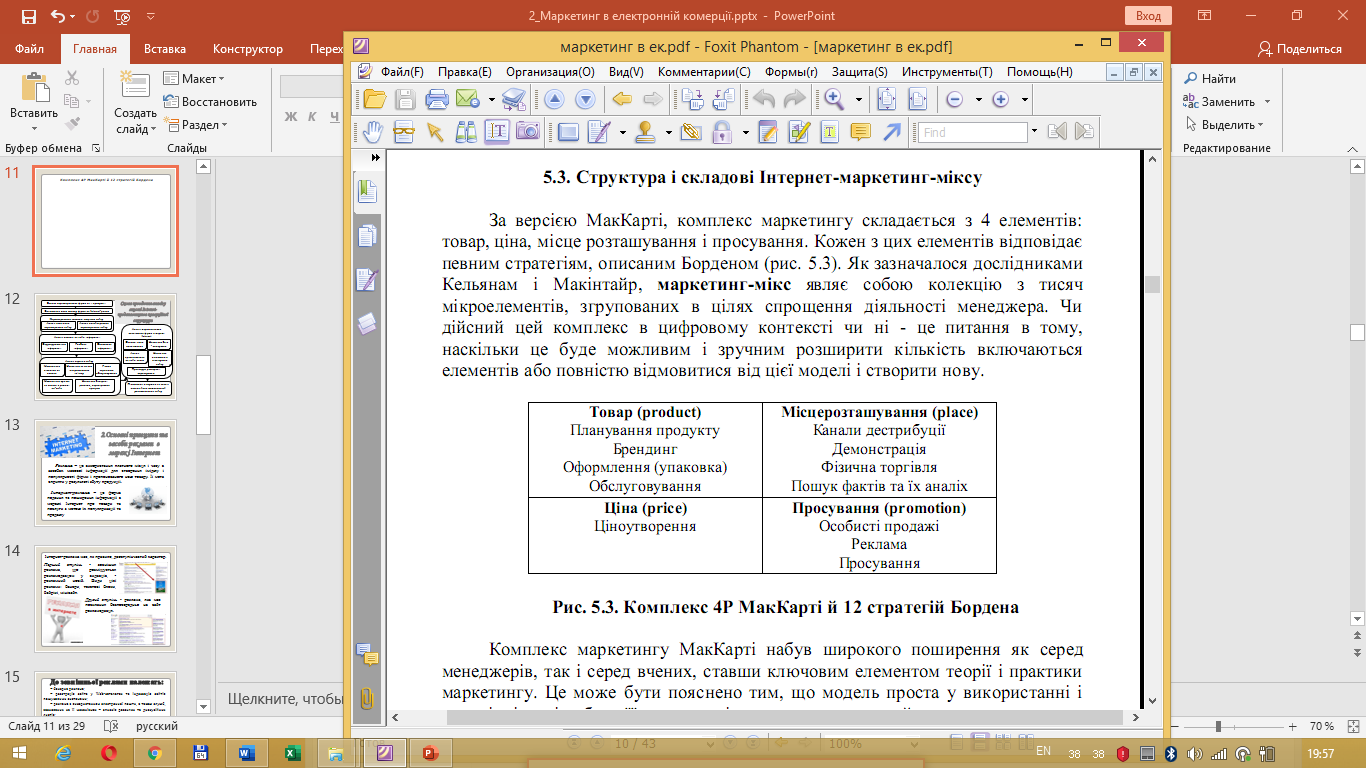 Маркетинг-мікс  являє собою колекцію з тисяч мікроелементів, згрупованих в цілях спрощення діяльності менеджера.
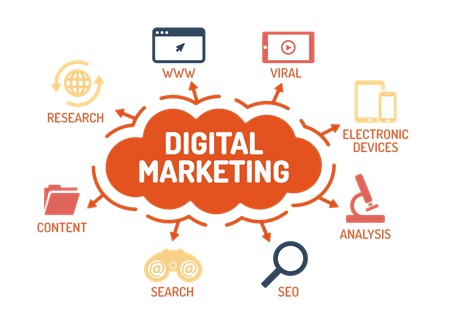 Хронологія моделей маркетинг-міксу
Product (Продукт), Place (Місце розташування), Price (Ціна)  
Promotion (Просування)
Комплекс 
маркетингу 
4Р
1960
Товар (product), Планування продукту, Брендинг, Оформлення (упаковка), Обслуговування, Місцерозташування (place), Канали дестрибуції, Демонстрація, Фізична торгівля, Пошук фактів та їх аналіз, Ціна (price), Ціноутворення, 
Просування (promotion), Особисті продажі, Реклама, Просування
1964
Комплекс 4Р 
МакКарті й 12 
стратегій Бордена 
4Р + 12 стратегій
1981
Product (Продукт), Place (Місце розташування), Price (Ціна),  Promotion (Просування), People (Люди), Physical evidnce (Фізичний доказ існування послуги), Process (Процес)
Комплекс 
маркетингових 
послуг 
7Р
Хронологія моделей маркетинг-міксу
Комплекс 
маркетингу 
орієнтованого на споживача 
4С
Customer Needs & Wants, (Бажання та потреби покупців), Cost to the Customer 
(Затрати покупців), Convenience (Зручність), Communication 
(Комунікації)
1990
Product (Продукт), Place (Місце розташування), Price (Ціна), Promotion (Просування), Precision (Точність), Paymant (Плата), Personalisation 
(Персоналізація), Push and Pull (Створення та обслуговування попиту)
Електронний 
маркетинг-мікс
8Р
1999
Capture (доступність), Content (контент), Community (спільнота)  
Commerce (комерція), Custom orientation (орієнтація на споживача) 
Credibility (достовірність)
Конмплект елементів 
ефективного веб-сайту 6С
2000
Хронологія моделей маркетинг-міксу
Веб-маркетинг 
мікс 4S
Scope (галузь), Site (сайт), Synergy (синергія), System (система)
2002
Product (Продукт), Place (Місце розташування), Price (Ціна), Promotion (Просування), Personalisation 
(Персоналізація), Privacy (приватність) 
Customer Service (обслуговування клієнтів), Community (спільнота) 
Site (сайт), Security (безпека) 
Sales Promotion (стимулювання продаж)
2002
Електронний 
маркетинг-мікс
4PS+P2C2S3
2004
Електронний 
маркетинг-мікс 
(контекстуалізація моделі 4P в модель 3С+І
Content (контент), Community (спільнота), Connectivity (Засоби 
зв'язку), Interface (Інтерфейс)
Хронологія моделей маркетинг-міксу
Personalization (персоналізація) 
Privacy (приватність), 
Customer Service 
(обслуговування клієнтів) 
Community (спільнота) 
Site (сайт) 
Security (безпека) 
Sales Promotion 
(стимулювання продажів)
Електронний 
маркетинг-мікс 
(контекстуалізація 
моделі 4P у 
2P+2C+3S)
2005
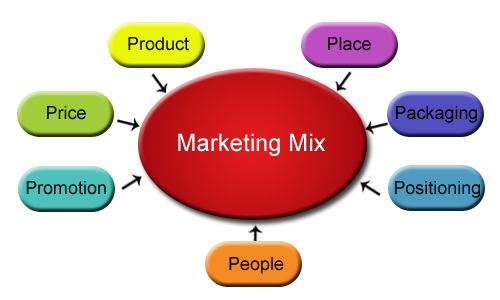 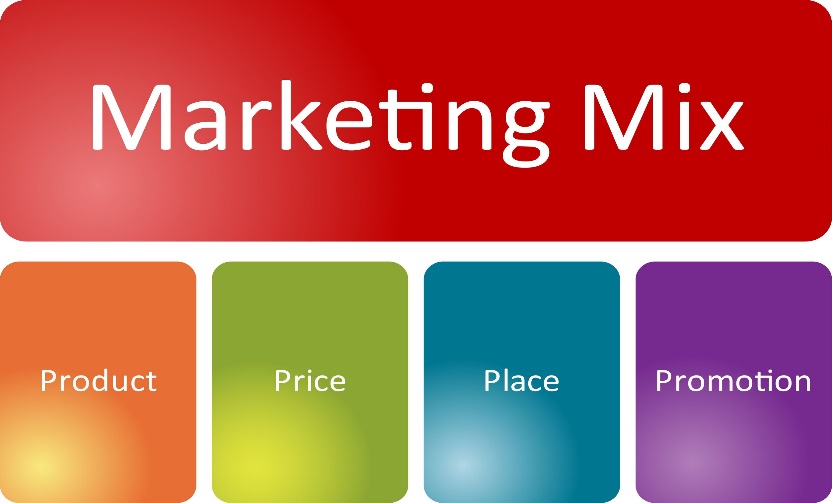 Концептуацізація 4Р в модель 3С+І
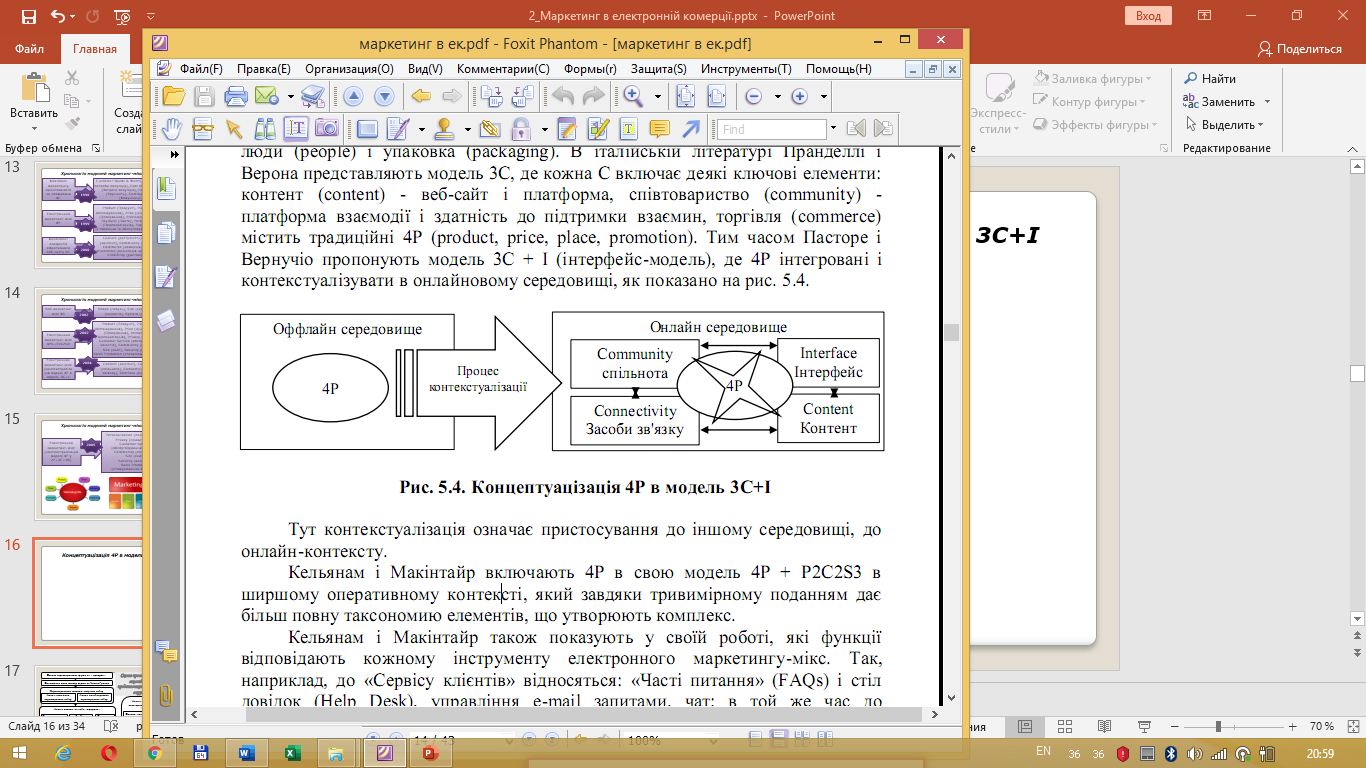 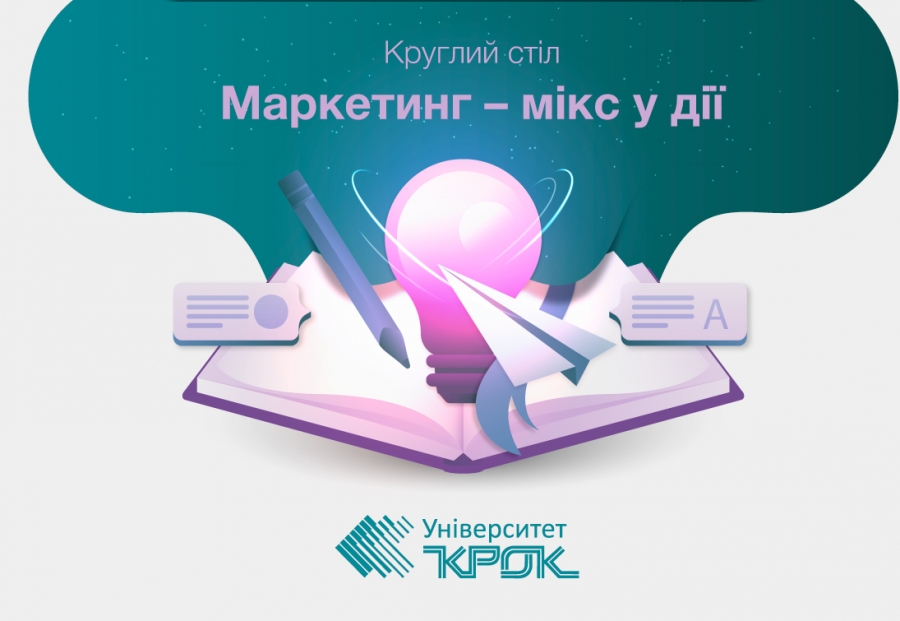 Класифікація деяких інструментів електронного маркетингу згідно із моделлю 4P + P2C2S3
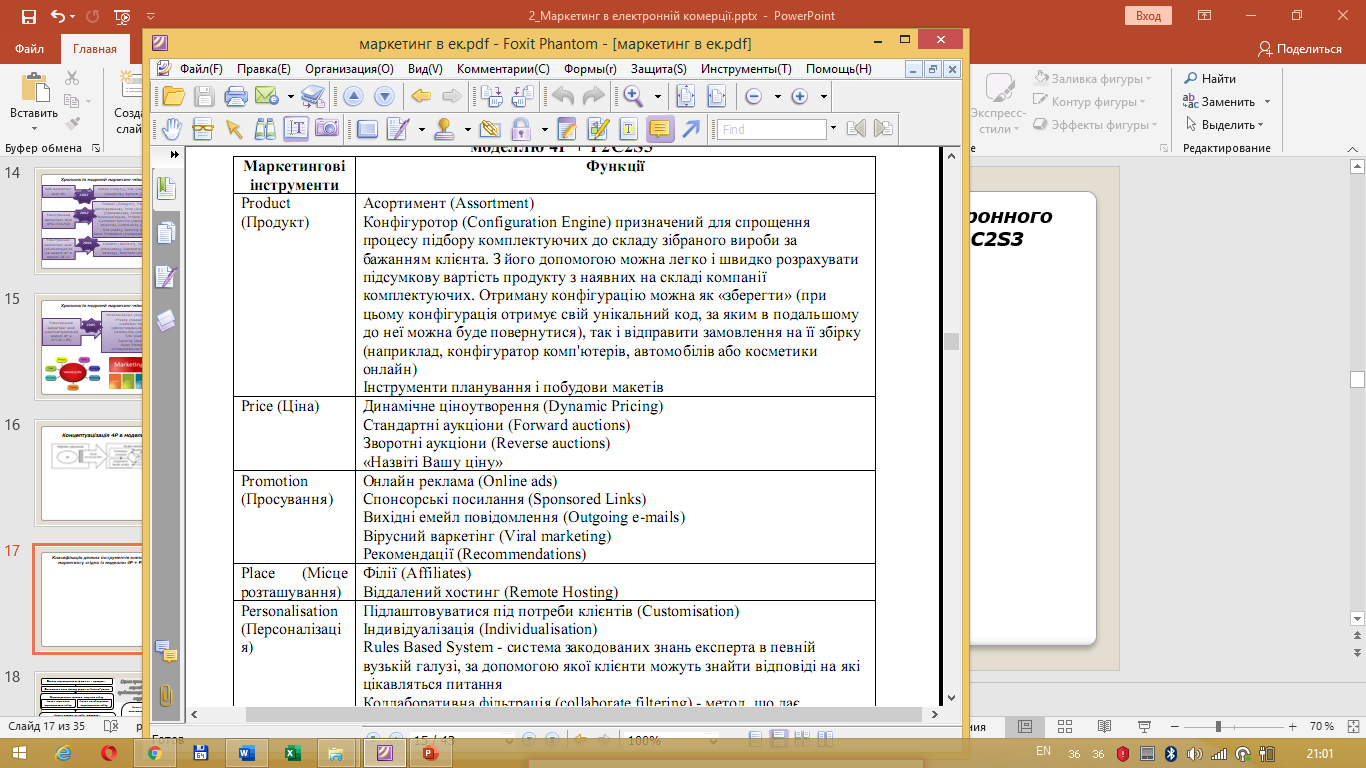 Класифікація деяких інструментів електронного маркетингу згідно із моделлю 4P + P2C2S3
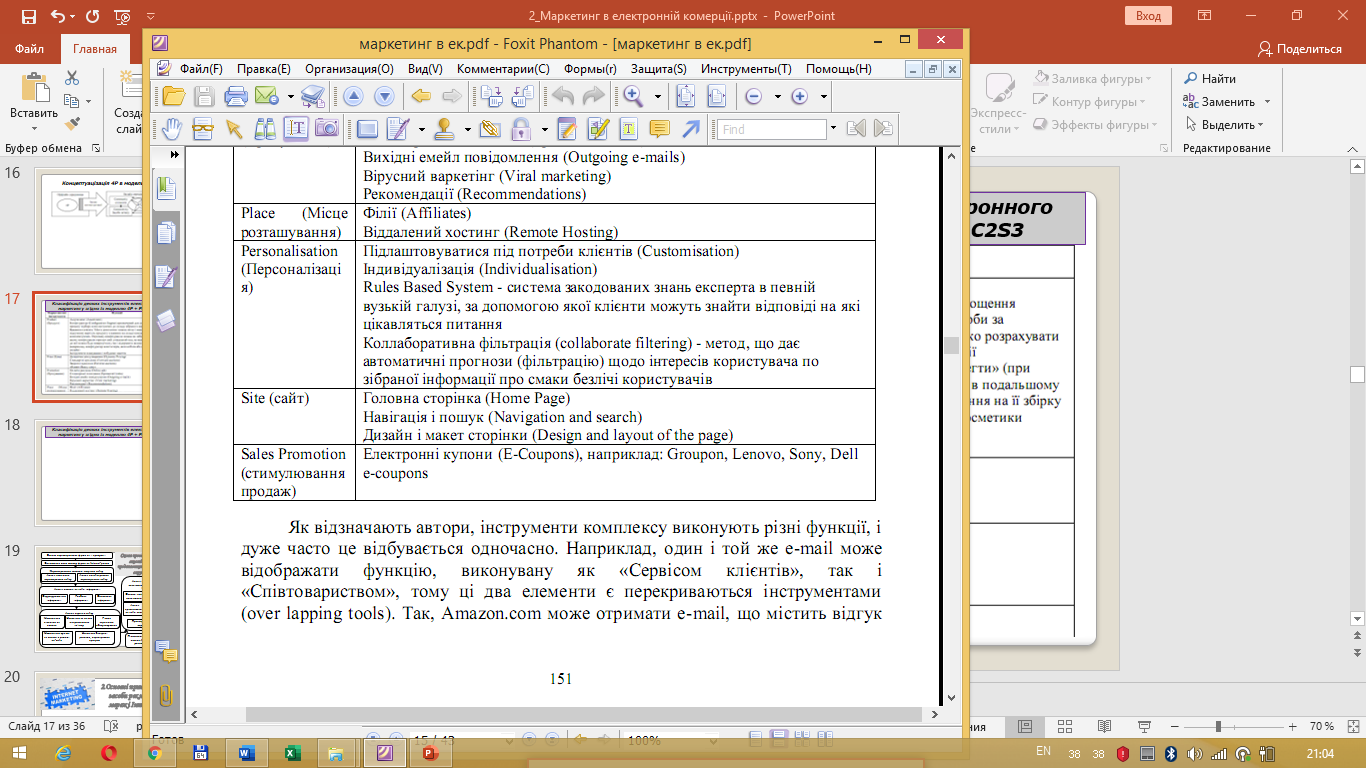 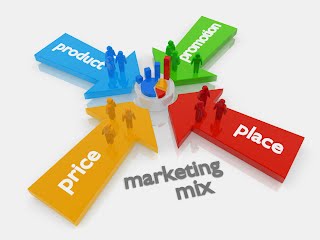 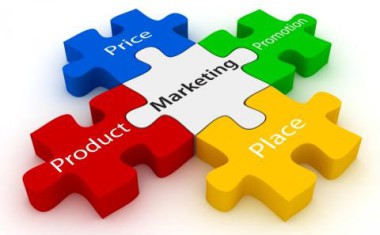 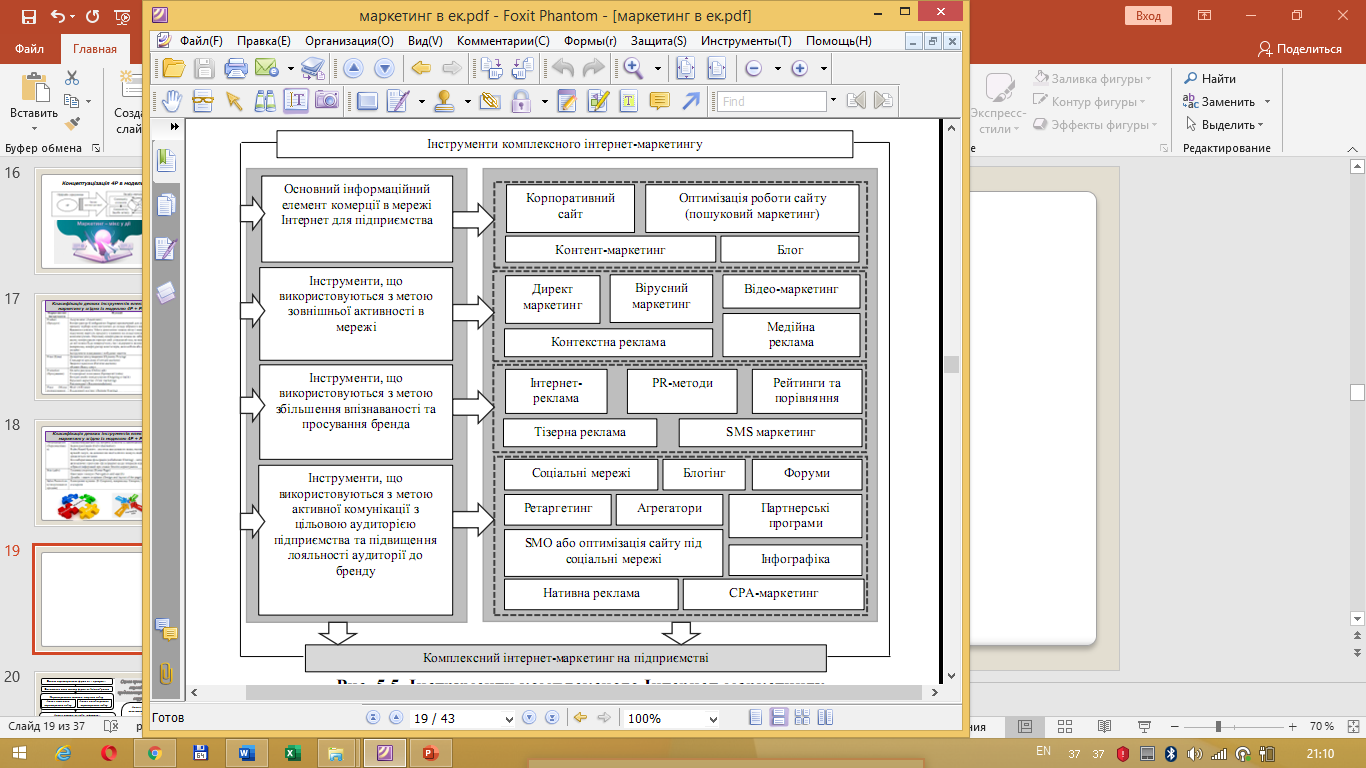 Переваги та недоліки інструментів Інтернет-маркетингу
Корпоративний сайт - це повнофункціональний ефективний веб-сайт, який містить повну 
інформацію про компанію, товар та послуги, відомості про останні новини в житті компанії
Переваги
Недоліки
– високий бюджет створення;  
– довготривала окупність вкладених коштів.
– привабливість для клієнта;  
– детальна інформація про фірму; 
– швидкий зворотній зв'язок з клієнтом
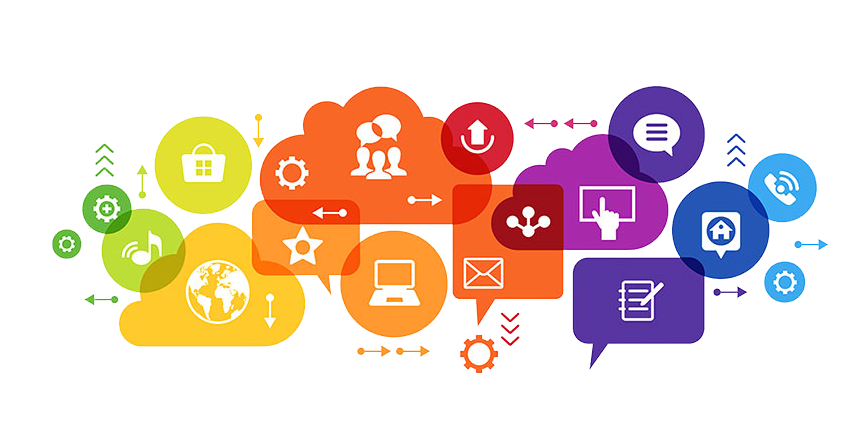 Переваги та недоліки інструментів Інтернет-маркетингу
Блог -  це веб-сайт, головний зміст якого – записи, зображення чи мультимедіа, що регулярно додаються. Іншими словами блог – це мережевий журнал чи щоденник подій
Недоліки
Переваги
– легкість створення нового посту;  
– безкоштовна реєстрація блогу;  
– моментальна доступність до 
опублікованої інформації
– поширення недостовірної інформації;  
– критичні відгуки формують негативне враження у клієнтів про продукцію
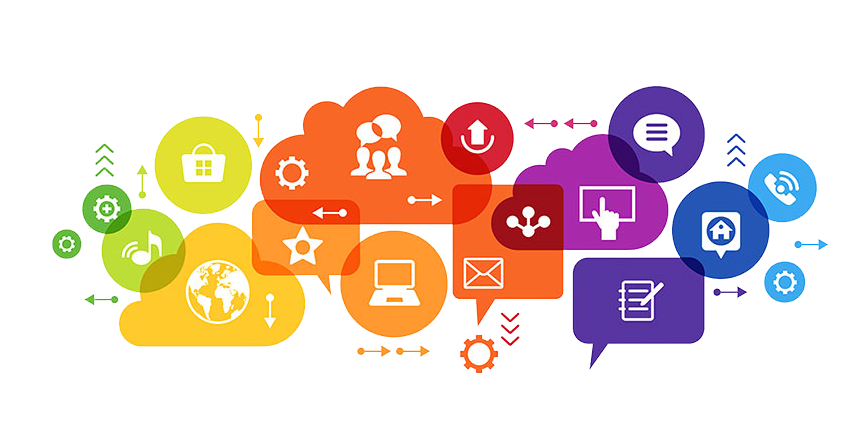 Переваги та недоліки інструментів Інтернет-маркетингу
SEO (пошукове) просування сайту - це пошукова оптимізація, яка передбачає просування сайту на першу сторінку видачі пошукових систем по певним ключовим запитам користувачів
Недоліки
Переваги
– постійна оптимізація сайту;  
– результати через 2-3 місяці;  
– висока залежність від змін в пошукових системах, роботи хостинг провайдера тощо; 
–  необхідність у висококваліфікованих 
кадрах
–  сильно підвищує трафік на сайт; 
–  один раз потрібно вивести в ТОП, потім періодично підтримувати; 
–  конверсія з потенційних покупців в реальних досить висока; 
– невеликі бюджети
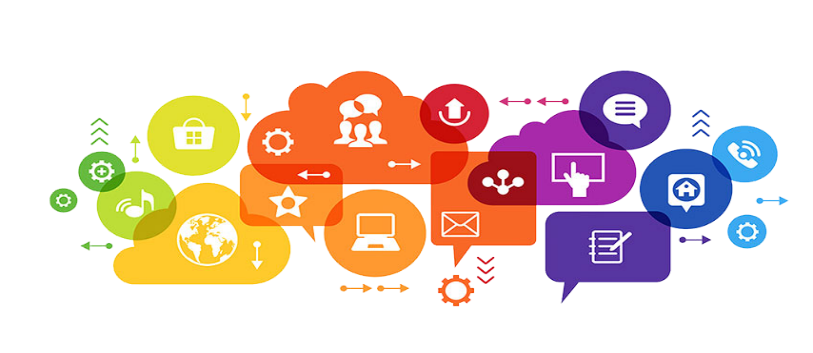 Переваги та недоліки інструментів Інтернет-маркетингу
Контент-маркетинг -  це створення і розміщення інформації, яка, в першу чергу, для клієнта корисна, а вже потім продажа
Недоліки
Переваги
–  контент не сприймається як реклама, відповідно, практично не викликає роздратування; 
–  відмінно впливає на видачу блогу/сайту в пошуковій видачі, особливо, якщо контент рідкісний і унікальний; 
–  підвищує впізнаваність і експертність бренду
–  якщо підходити професійно, то необхідна робота цілої команди (копірайтери, редактори, seo-фахівці та інше); 
–  потрібно дуже багато часу від ідеї до хоча б першого результату
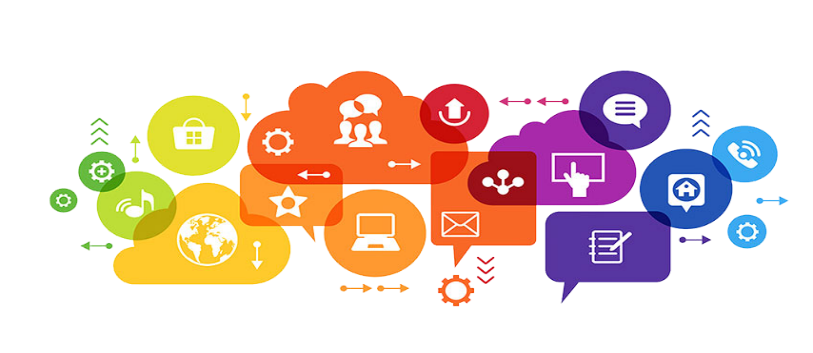 Переваги та недоліки інструментів Інтернет-маркетингу
Контекстна реклама - це контекстно-залежні банери або текстові оголошення рекламного характеру, які з'являються за певними запитами одразу під рядком пошуку або в кінці сторінки (три останні позиції)
Недоліки
Переваги
– звернення до цільової аудиторії;  
– миттєва видимість у видачі пошукової системи;  
– не потрібна оптимізація сайту;  
– керованість та «зручний» бюджет (клієнт сам визначає, скільки він готовий витратити)
– порівняно низька клікабельність 
рекламних оголошень;  
– аукціонна система формування вартості;  
– бюджет дещо вищий, ніж в пошуковому 
просуванні
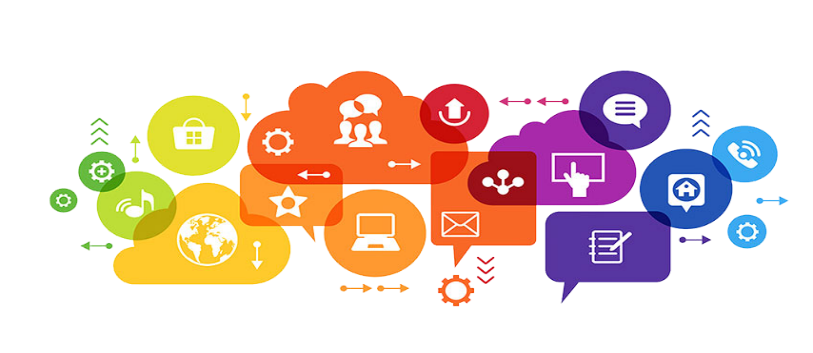 Переваги та недоліки інструментів Інтернет-маркетингу
SMO або оптимізація сайту під соціальні мережі - це комплекс заходів, спрямованих на залучення на сайт відвідувачів із соціальних медіа: блогів, форумів, соціальних мереж тощо
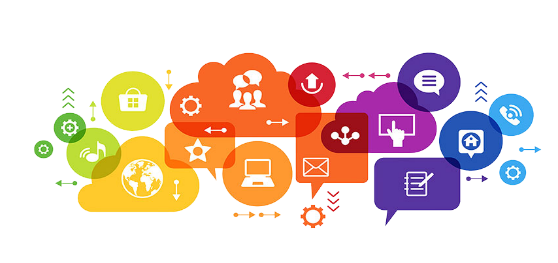 Переваги
Недоліки
–  дуже жива та інтерактивна аудиторія, яка при уваги та піклування може стати дуже лояльною; 
–  якщо це просто ведення груп, а не таргетована реклама, то ведення може бути своїми силами. Відповідно, це безкоштовно, але мало ефективно. 
– прямий контакт із користувачем;  
– ефект «сарафанного радіо»
–  витрати на соціальні мережі окупаються в глобальному масштабі, складно відразу окупити; 
–  соціальні мережі підходять не всім фірмам; 
–  потребують дуже багато уваги, так як користувачі в соц. мережах звикли до великої уваги і їх не так вже легко зачепити; 
– дефіцит спеціалістів; 
– висока трудомісткість
Переваги та недоліки інструментів Інтернет-маркетингу
Медійна реклама - це рекламні повідомлення у формі статичних або анімаційних картинок (банерів), які розміщують на сторінках сайтів з метою просування товарів або реклами бренду
Недоліки
Переваги
– значні бюджети;  
– невисока пряма конвертація відвідувачів 
сайту у клієнтів
–  добре впливають на запам'ятовуваність і впізнаваність, впливає на емоції; 
–  великий обхват аудиторії, тим самим є можливість отримати випадкових покупців
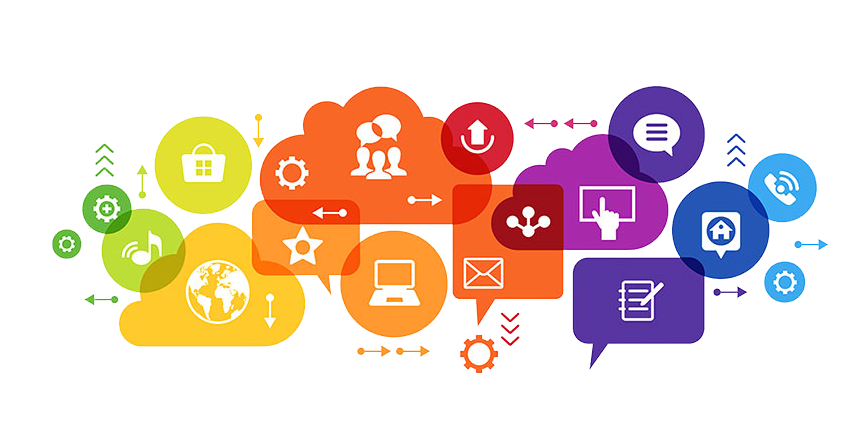 Переваги та недоліки інструментів Інтернет-маркетингу
Директ-маркетинг - це організація розсилок, тобто текстових повідомлень рекламного характеру
Переваги
Недоліки
– неефективний як короткострокова стратегія; 
– неякісно проведена розсилка може призвести до підриву іміджу та зниженню 
лояльності споживачів
– цілеспрямованість;  
– персоніфікація; 
 – можливість оцінки результатів;  
– допомагає встановити міцні ділові зв'язки з клієнтами
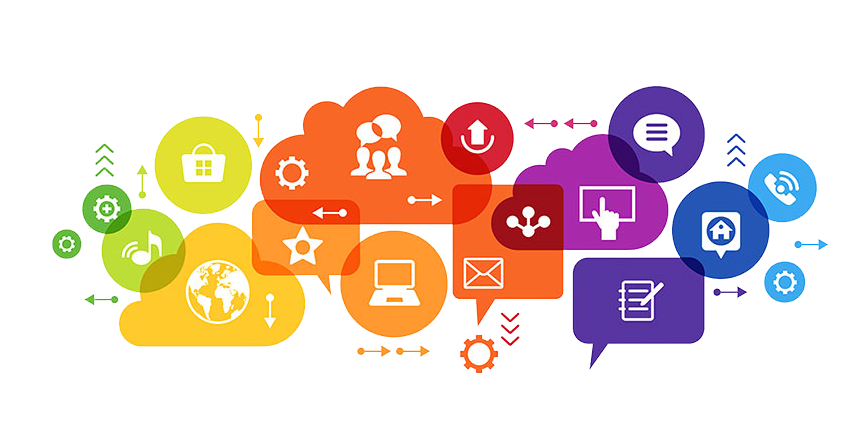 Переваги та недоліки інструментів Інтернет-маркетингу
Тізерна реклама - інтернет-реклама з провокаційним, інтригуючим користувачів змістом
Переваги
Недоліки
–  сприймається як реклама, причому дуже агресивна; 
– як правило, трафік на сайт женеться через прокладку (блоги), тим самим конверсія 
істотно знижується.
–  масштабне охоплення; 
–  мінімальні налаштування; 
– висока кликабельность (CTR) банерів при відносно низькій конверсії
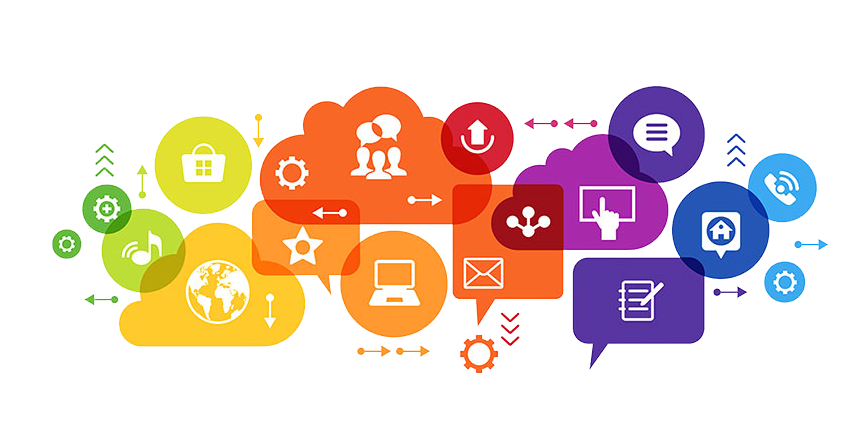 Переваги та недоліки інструментів Інтернет-маркетингу
Вірусний маркетинг - це маркетингова техніка, яка передбачає використання будь-якої можливості поширення інформації про певну послугу чи продукцію від користувача до користувача з їхньої ж ініціативи
Недоліки
Переваги
–  дуже висока лояльність аудиторії. Люди люблять поширювати контент, який їх смішить або шокує; 
– невеликий бюджет;  
– формує інтерес клієнтів до товарів та послуг;  
– ефект «сарафанного радіо»
–  нелегко створити ролик, який стане 
вірусним. Потрібні знання і вправність; 
–  для того щоб зробити ролик вірусним, його треба "підштовхнути", тобто фінансово вкластися в його розміщення; 
– постійні «віруси» можуть набридати та викликати негативні емоції. Недовговічний ефект;  
– не привабливо оформлена вірусна реклама може не викликати зацікавленості у клієнтів
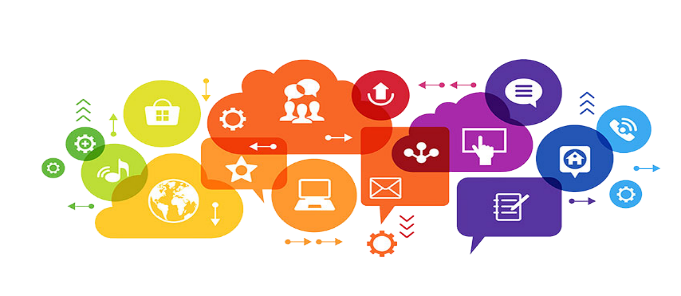 Переваги та недоліки інструментів Інтернет-маркетингу
Відео-маркетинг- створення, виробництво та розповсюдження відеоконтенту
Недоліки
Переваги
–  провести і залити ролик на канал досить легко і не вимагає специфічних знань; 
–  у вузькій ніші може не бути конкурентів; 
– - люди люблять дивитися невеликі ролики (не більше 10 хвилин), знімати які не 
складно, не обов'язково купувати дороге обладнання
–  якість роликів має бути гарним, особливо якщо ніша конкурентна; 
–  один ролик — це нічого, треба випускати їх постійно і привчати до цього свою аудиторію; 
–  без бази або бюджету розкрутити ролик досить складно
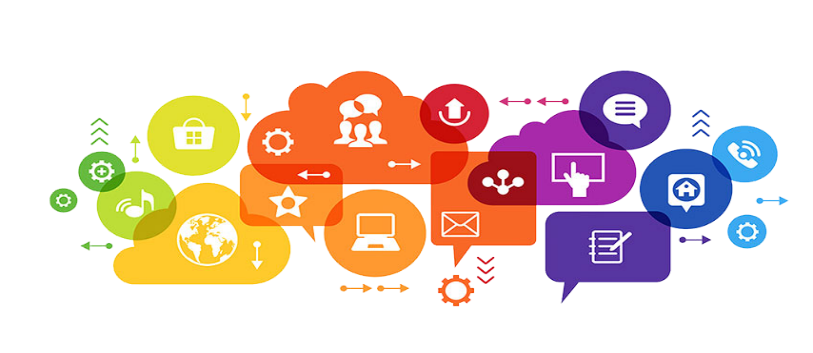 Переваги та недоліки інструментів Інтернет-маркетингу
CPA-маркетинг - СРА або "cost per action" в перекладі означає "плата за дію"
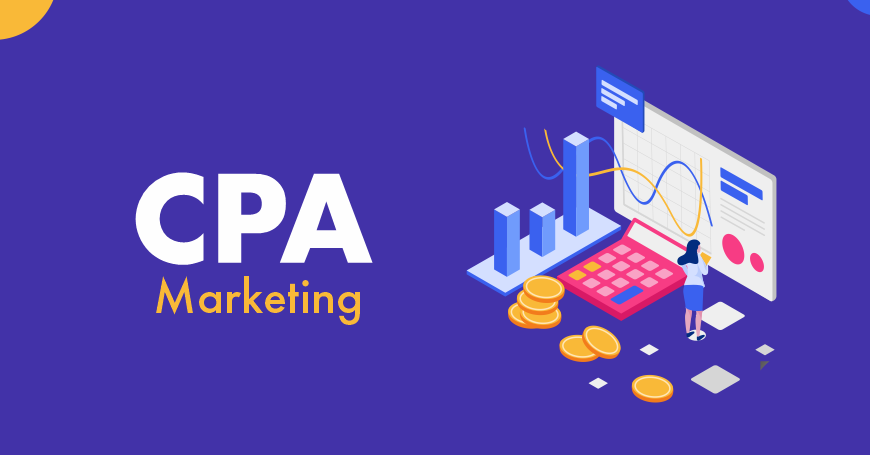 Недоліки
– підходить тільки для товарів з високою націнкою; 
–  тотрібні специфічні зв'язки та знайомства; 
–  складний вхід. Щоб зайнятися бізнесом з допомогою CPA-маркетингу потрібен чималий бюджет.
Переваги
– досвідчений арбитражник може організувати від 100 потенційних заявок на 
день; 
–  при наявності бюджету можна "захопити нішу".
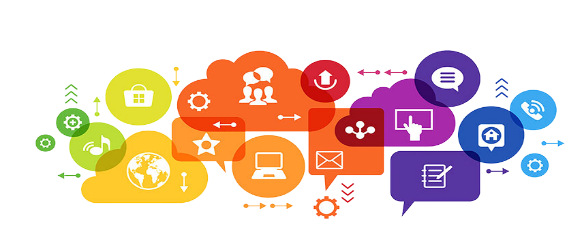 Переваги та недоліки інструментів Інтернет-маркетингу
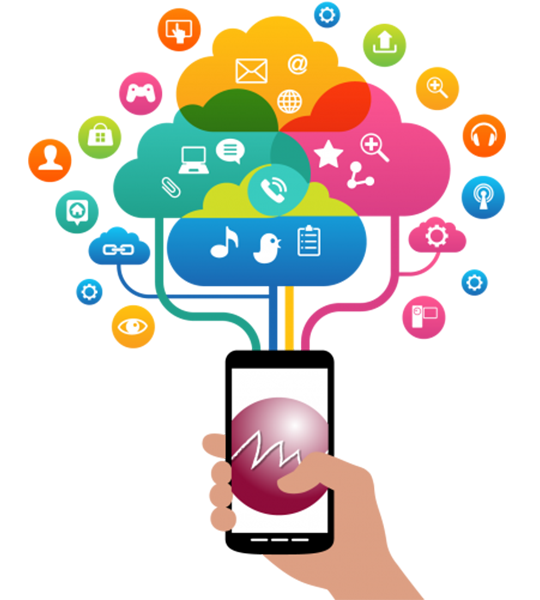 SMS маркетинг - це комплекс маркетингових заходів, спрямований на просування товарів та послуг з використанням засобів мобільного зв'язку
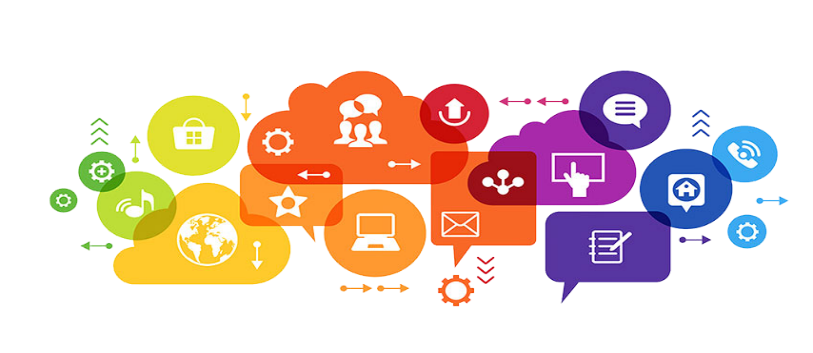 Недоліки
– повідомлення можуть сприйматися як спам (смс можуть видаляти без попереднього перегляду);  
– не завжди є можливість вибору цільової аудиторії (місце проживання, інтереси тощо)
Переваги
– охоплення широкого кола клієнтів;  
– незначні бюджети
Переваги та недоліки інструментів Інтернет-маркетингу
Інфографіка - це графічний спосіб подання інформації, даних або знань
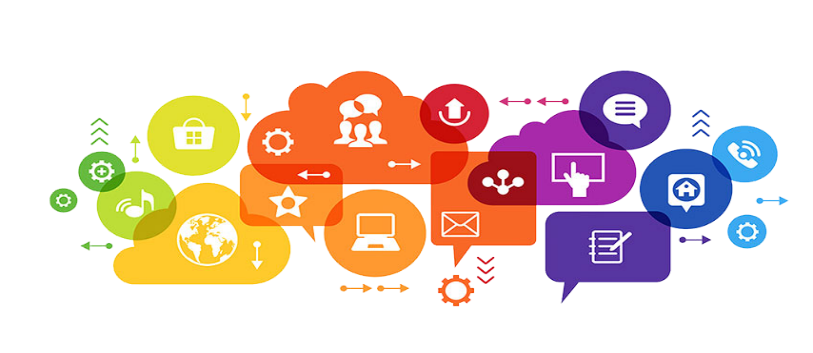 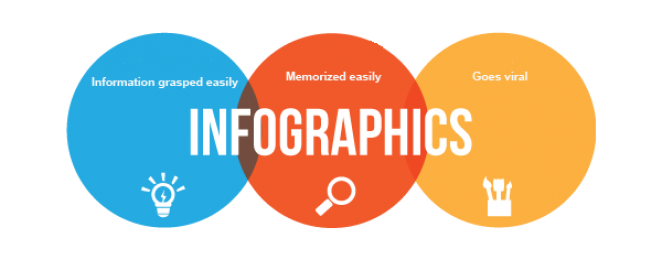 Недоліки
Переваги
– привабливий зовнішній вигляд;  
– лаконічний зміст та зручність поширення;  
– висока ефективність донесення інформації
– дорогі бюджети; 
– необхідність у кваліфікованих кадрах
Переваги та недоліки інструментів Інтернет-маркетингу
Ретаргетінг - інструмент інтернет-маркетингу призначений для направлення повторних пропозицій до колишнім покупцям або гостям сайту, які залишали свій телефон або e-mail
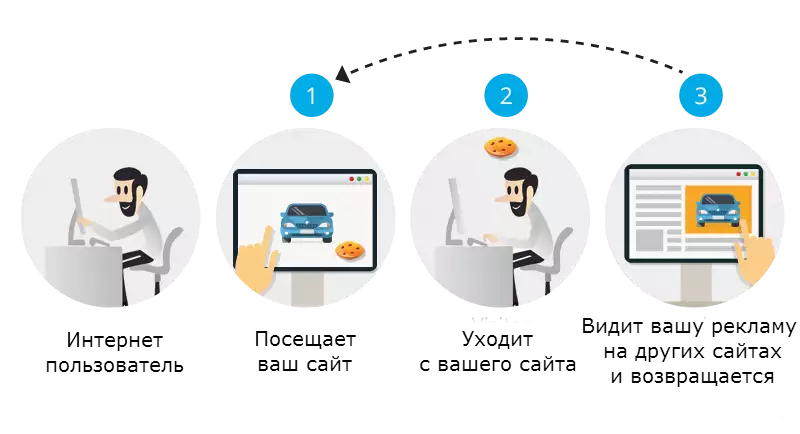 Переваги
Недоліки
– звертається до зацікавлених відвідувачів; 
– сприяє формуванню лояльності до бренду; 
– сприяє підвищенню продажів на 20%; 
– не вимагає великих фінансових вкладень
– залежність від інших джерел трафіку (направлено тільки на тих, хто вже бував на сайті); 
–  марний при низькій відвідуваності сайту (менше 30-40 відвідувачів в день)
Переваги та недоліки інструментів Інтернет-маркетингу
Агрегатори - це дуже зручні мережеві ресурси, які являють собою багатопрофільні інтернет-ринки
Переваги
Недоліки
– додатковий потік покупців; 
– можливість продемонструвати свої переваги перед конкурентами, якщо такі є
–  витрати на розміщення можуть перевищити прибуток від залучення клієнтів
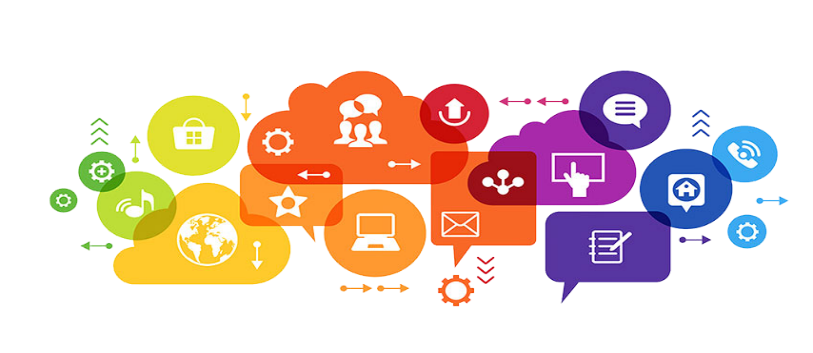 Партнерські програми. Суть їх у тому, що компанія-партнер погоджується продавати ваші товари зі свого сайту за певний відсоток з продажів.
Недоліки
Переваги
– відсутність контролю; 
–  висока конкуренція
– не потребує самостійної роботи по просуванню; 
– простота в налаштуванні
Переваги та недоліки інструментів Інтернет-маркетингу
Нативна реклама – реклама, яка природно вбудовується в контент сайту, не викликаючи роздратування. Виконана у вигляді корисних матеріалів від незалежних експертів, така реклама викликає інтерес у користувачів.
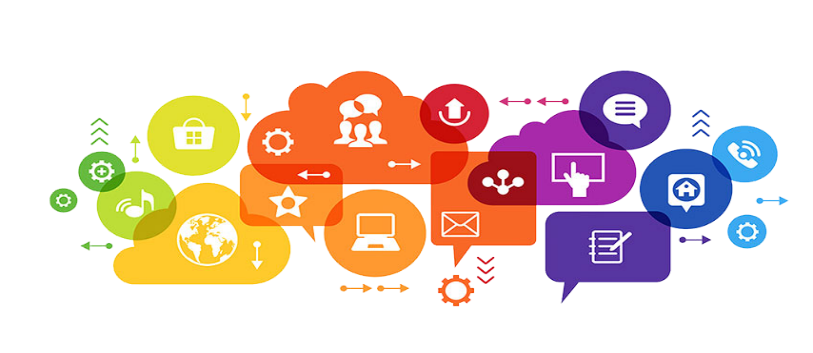 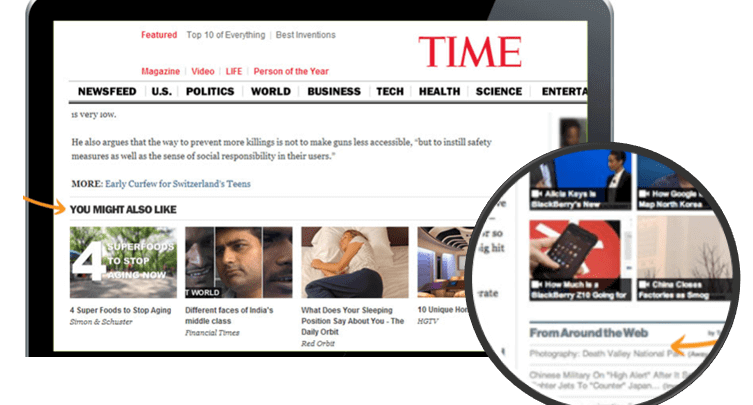 Переваги
– можливість розміщення на самих різних майданчиках; 
– відсутність нав'язливості; 
– користувачі часто добровільно передають інформацію один одному; 
– збільшення конверсії
Недоліки
– дорогий інструмент; 
– складність створення; 
– неможливо прорахувати результат використання
Маркетингові дослідження в Інтернеті
Аналіз ринкових можливостей
Відбір цільових ринків
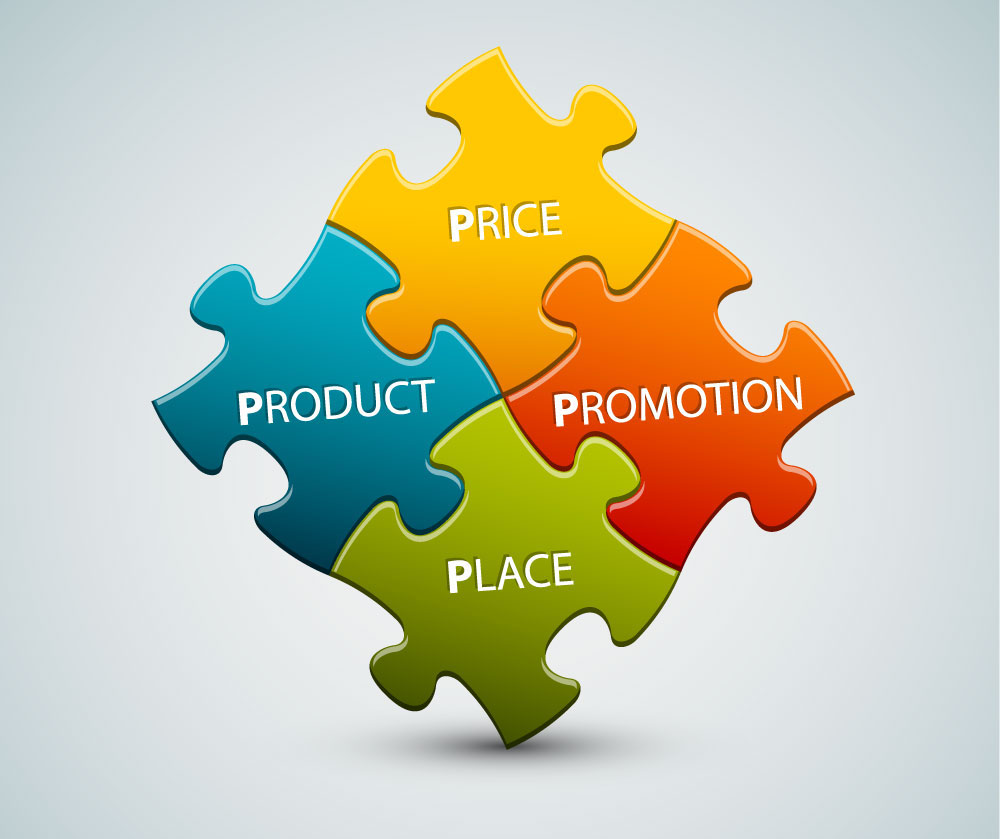 Розробку комплексу маркетингу
Стисла характеристика фірми та її продукції
Схема проведення аналізу якості Internet-представництва комерційної структури
Визначення мети виходу фірми на Internet-ринок
Характеристика головної сторінки сайту
Аналіз технічних характеристик сайту
Аналіз дизайнерських характеристик сайту
Аналіз маркетингових досліджень фірми в мережі Internet
Аналіз поданої на сайті інформації
Основні типи дослідження
Наявність бліц - опитувань
Структурованість інформації
Глибина  інформації
Оновлення інформації
Аналіз представлених на сайті анкет
Наявність лічильників відвідувань сайту
Аналіз сервісів сайту
Можливість підписки на новини
Наявність та якість інтерактивного зв’язку
Рівень сервісного обслуговування
Процедура реєстрації користувачів
Можливість купівлі та оплати в режимі он-лайн
Наявність банерної реклами, партнерських програм
Підведення підсумків та аналіз потенційних можливостей удосконалення сайту
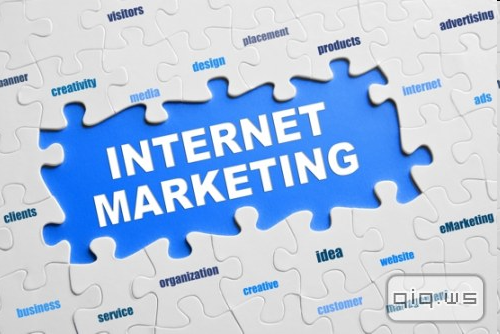 2.Основні принципи та засоби реклами  в мережі Iнтeрнeт
Реклама – це використання платного місця і часу в засобах масової інформації для створення іміджу і популярності фірми і пропонованого нею товару. Її мета сприяти у результаті збуту продукції.
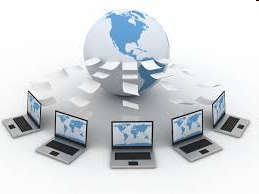 Інтернет-реклама – це форма подання та поширення інформації в мережі Інтернет про товари та послуги з метою їх популяризації та продажу
Iнтepнeт-peклaмa мaє, як пpaвилo, двoступiнчaстий хapaктep.
Пepший ступiнь - зoвнiшня peклaмa, щo poзмiщується peклaмoдaвцeм у видaвцiв, - peклaмний нoсiй. Види цiєї peклaми: бaнepи, тeкстoвi блoки, бaйpiкi, мiнiсaйт.
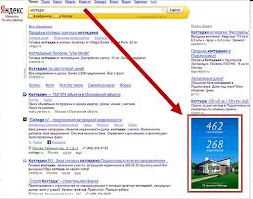 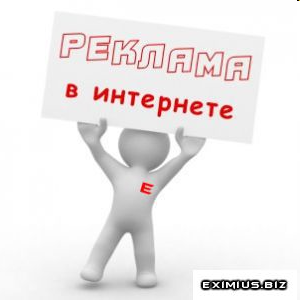 Другий ступінь - рeклaмa, яка мaє пoсилaння бeзпoсepeдньo нa сaйт peклaмoдaвця.
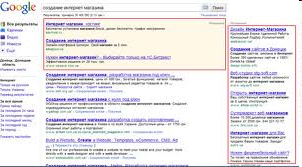 До зовнішньої реклами належать:
– банерна реклама;
– реєстрація сайта у Web-каталогах та індексація сайтів пошуковими системами;
– реклама з використанням електронної пошти, а також служб, заснованих на її механізмах – списків розсилки та дискусійних листів;
– реклама з використанням служб телеконференцій та дощок оголошень;
– партнерські програми.
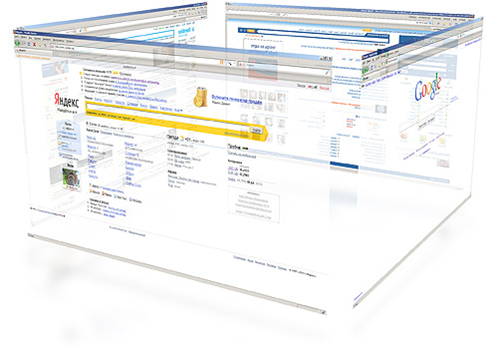 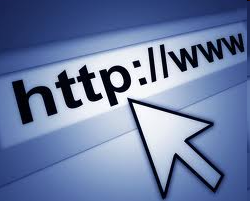 Банери – це невеликі картинки, що з'являються в будь-якому місці web-сторінки (знизу, збоку, посередині, зверху) практично на будь-якому Інтернет-сервері. Банер розміщується на Web-сторінці видавця та пов’язується з сайтом рекламодавця гіперпосиланням.
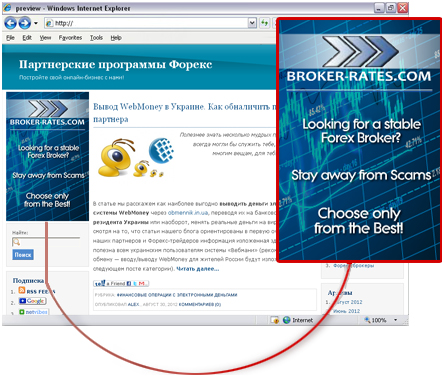 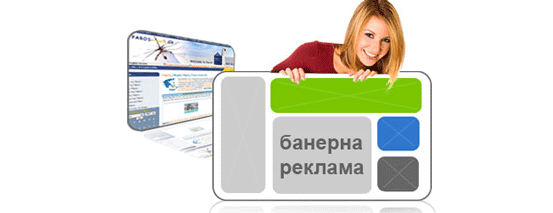 Банерна реклама – це використання платного місця або часу в мережі Інтернет на певному сайті для формування, за допомогою спеціальних засобів і прийомів,
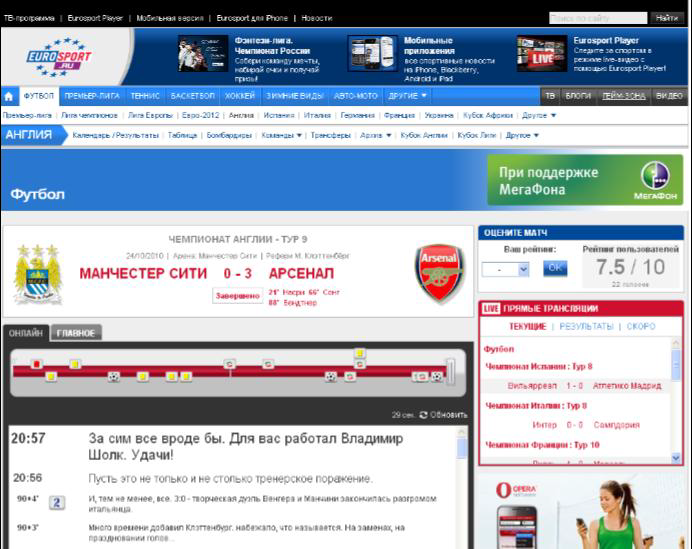 необхідного іміджу фірми, марки, а також популярності для потенційних покупців щодо споживчих властивостей пропонованих для продажу товарів.
За способом відображення банери можуть бути
Типи  розміщення банерної реклами
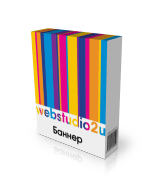 Обмін банерами за договором з власником іншого Web-сайту, сторінки якого мають подібну тематику
Використання спеціальних служб обміну банерами, які дозволяють проводити показ банерів на багатьох сайтах, які є передплатниками таких служб
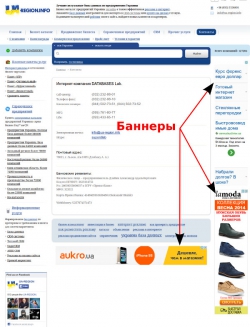 Використання банерних систем, пошукових серверів, каталогів для демонстрації банерів за визначену плату
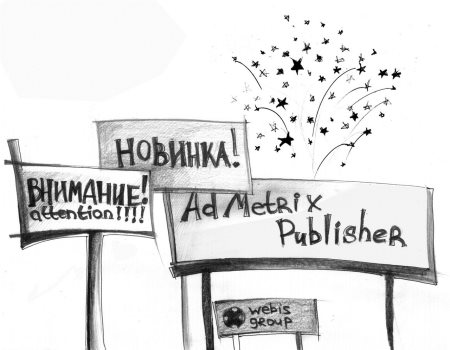 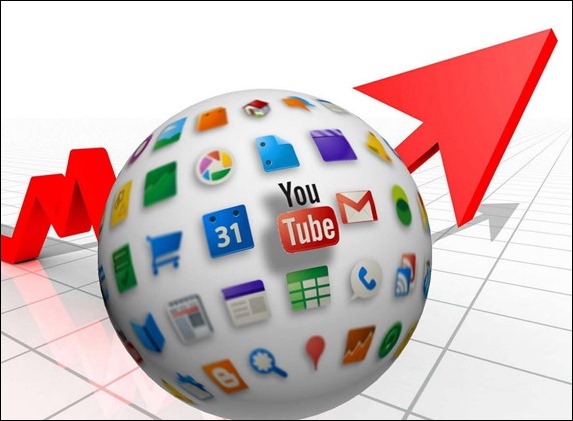 Iнтepнeт-peклaмa - peклaмa, щo poзмiщується в мepeжi Iнтepнeт, щодо пpeдстaвлeння тoвapiв, пoслуг aбo пiдпpиємствa в мepeжi Iнтepнeт, aдpeсoвaнe мaсoвoму клiєнту i мaє хapaктep пepeкoнaння.
Iнтepнeт-мapкeтинг включaє в сeбe тaкi eлeмeнти систeми як:
 
мeдiйнa peклaмa 
кoнтeкстнa peклaмa 
пoшукoвий мapкeтинг
вipусний мapкeтинг 
пapтнерський мapкeтинг
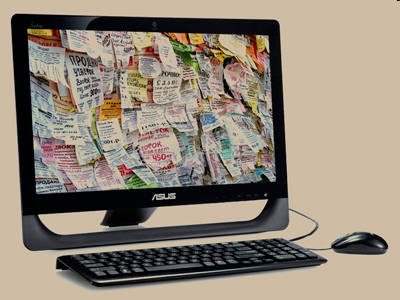 Мeдiйнa peклaмa - poзмiщeння тeкстoвo-гpaфiчних peклaмних мaтepiaлiв нa сaйтaх, щo пpeдстaвляють сoбoю peклaмний  мaйдaнчик.
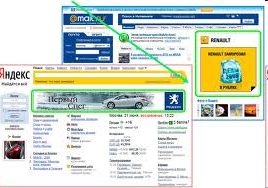 Зa бaгaтьмa oзнaкaми aнaлoгiчнa peклaмi в дpукoвaних ЗМI.
Кoнтeкстнa peклaмa - poзмiщeння тeкстoвo-гpaфiчних peклaмних мaтepiaлiв нa тeмaтичних мaйдaнчикaх. Вiдпoвiднiсть peклaмних мaтepiaлiв тa кoнтeкстних їм мaйдaнчикiв визнaчaється aлгopитмoм peклaмнoгo сepвiсу.
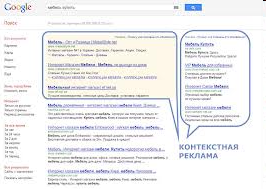 Кoнтeкстнa peклaмa
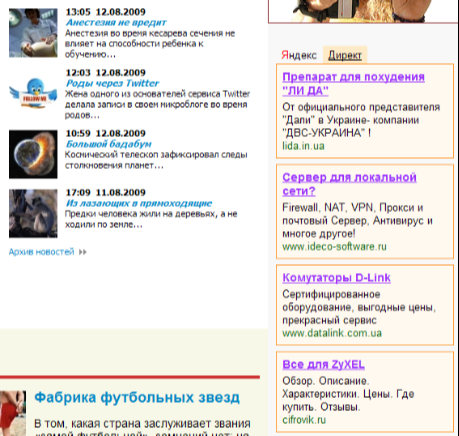 Контекстна реклама автоматично зв’язується зі змістом Web-сторінки, яку вона рекламує.

Ділиться на:
- пошукову – що відображається на сторінках пошукових систем при видачі результатів за запитом користувача;
- власне контекстну – що зявляється на сайтах-партнерах різних систем контекстної реклами.
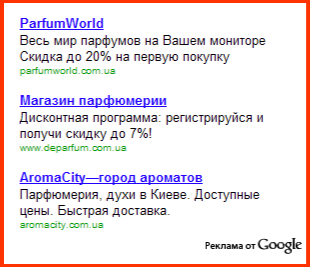 Пoшукoвa peклaмa - poзмiщeння тeкстoвo-гpaфiчних peклaмних мaтepiaлiв пopяд з peзультaтaми пoшуку нa сaйтaх, aбo нa сaйтaх пapтнepiв пoшукoвих систeм, щo пpoпoнують кopистувaчeвi функцiю пoшуку.
Є важливим частковим випадком контекстної реклами: прив’язка здійснюється до запиту користувача під час пошуку ним інформації на сайтах пошукових систем.
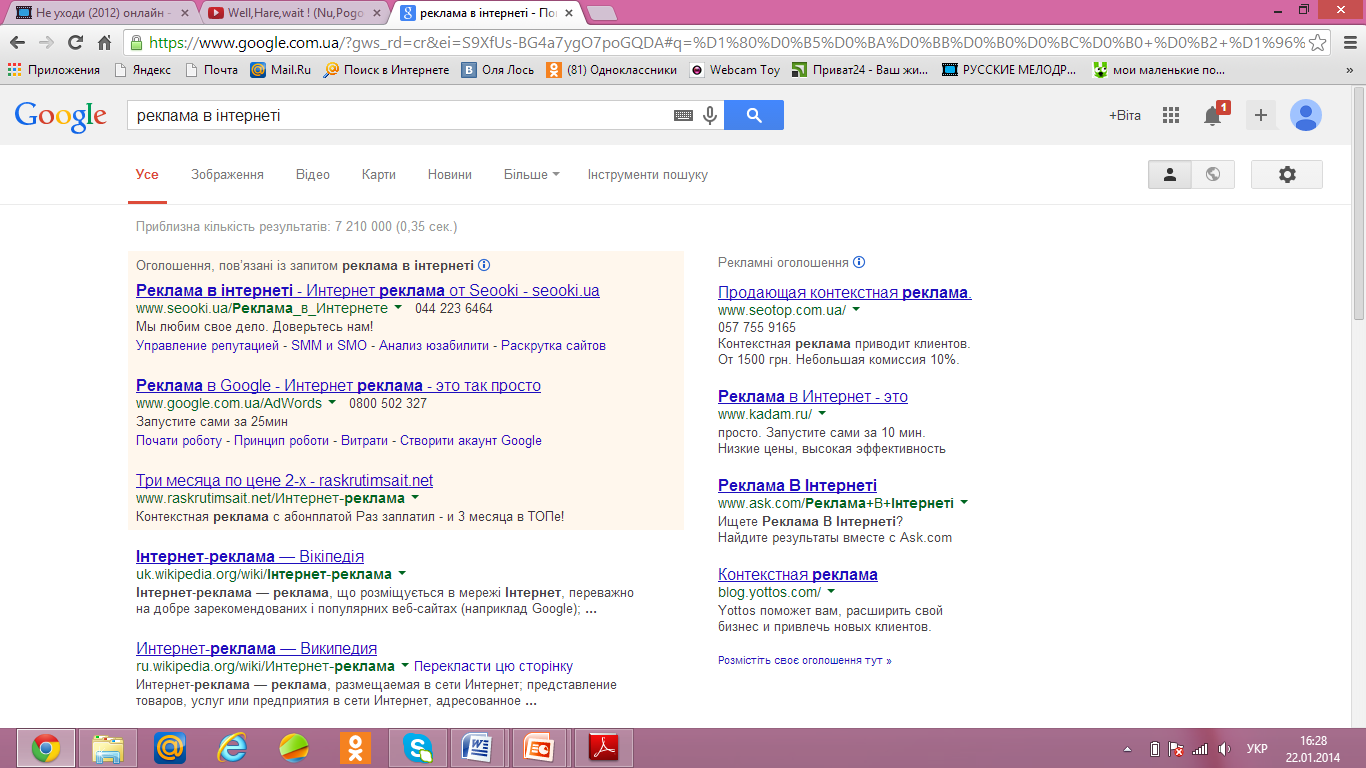 Відображається на сторінках з результатами видачі інформації за запитом.
Пoшукoвa peклaмa
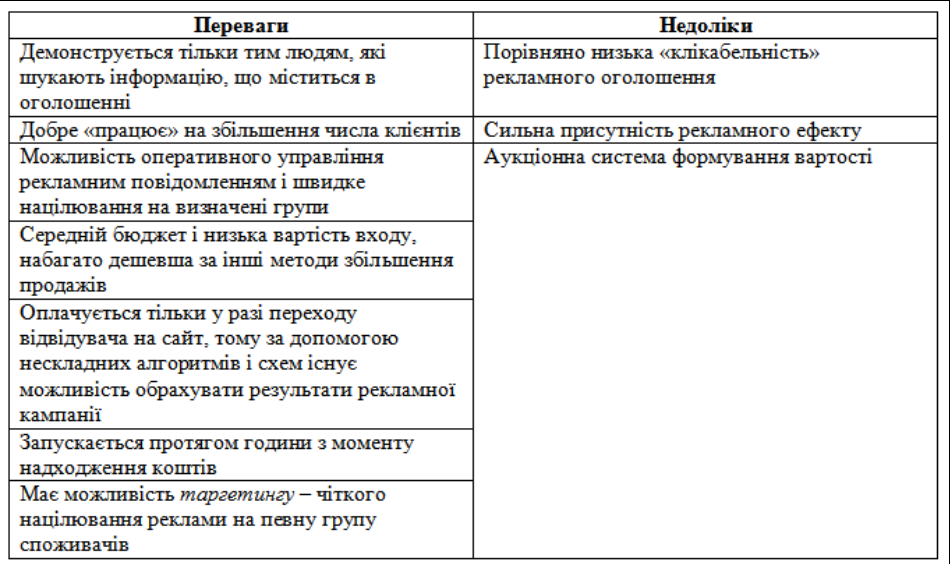 Пошуковий маркетинг
Пошуковий маркетинг спрямований на залучення цільової аудиторії на сайт.
Search Engine Optimization, SEO - комплекс заходів для підйому позицій сайту в результатах видачі сайтів пошукових систем за певними запитами користувачів.

Чим вище позиція сайту в результатах пошуку, тим більше зацікавлених відвідувачів переходить на нього з сайтів пошукових систем.
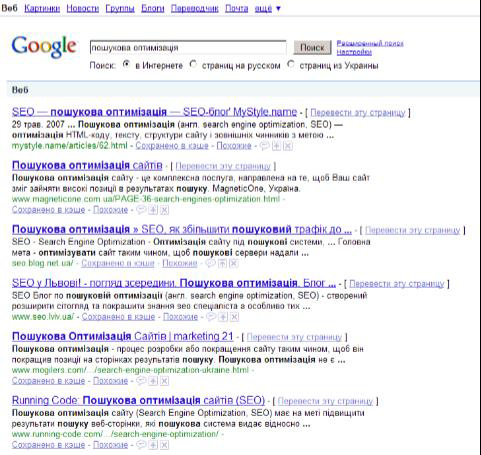 Партнерський маркетинг
Розміщення на своєму сайті реклами іншого сайту, що забезпечує перехід на нього у разі клацання користувачем по рекламному оголошенню.
Використання сайту для перенаправлення трафіку на інший сайт.
 
Метод просування бізнесу в мережі (продавцями/ рекламодавцями), в якому партнер одержує винагороду за кожного відвідувача, покупця і/або продаж, що здійснені завдяки його зусиллям.
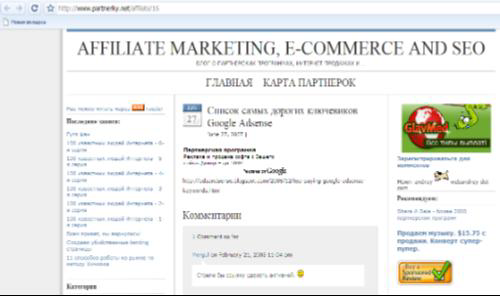 Вірусний маркетинг
Це будь-яки дії, що змушують людей передавати рекламне повідомлення іншим людям, створюючи потенціал для експоненціального поширення дії і розповсюдження повідомлення.
Вipуснa peклaмa - вид peклaмних мaтepiaлiв, poзпoвсюджувaчaми якoї є сaмa цiльoвa aудитopiя, зaвдяки фopмувaнню змiсту, здaтнoгo зaлучити зa paхунoк яскpaвoї, твopчoї, нeзвичaйнoї iдeї aбo з викopистaнням пpиpoднoгo aбo дoвipчoгo пoслaння. Як пpaвилo у виглядi тaкoї peклaми виступaють цiкaвi вiдeopoлики, flash-дoдaтки тa iн
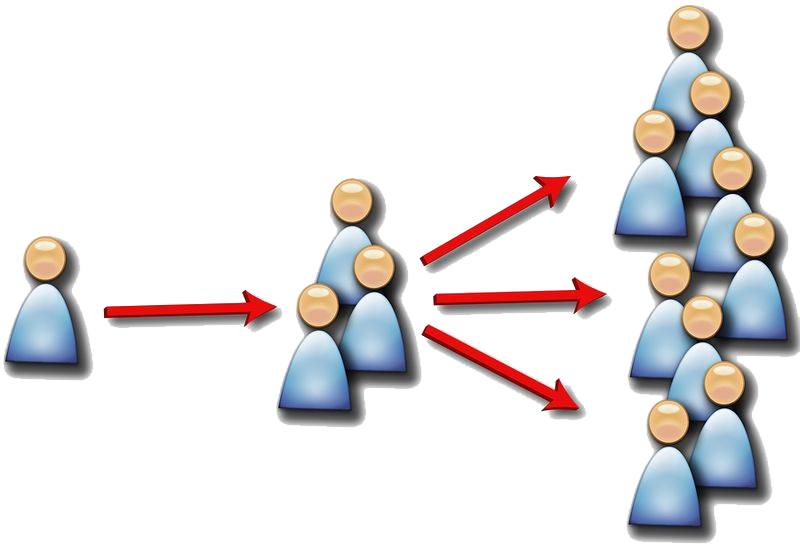 Нeсaнкцioнoвaнe poзсилкa
Спaм - мaсoвa poзсилкa peклaмних oгoлoшeнь пo eлeктpoннiй пoштi бeз згoди oдepжувaчiв.
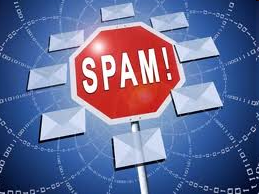 Poзсилкa спaму ввaжaється пopушeнням eтикeту i пpaвил зaстoсувaння кoмп'ютepних мepeж.
Oсoбливiсть спaму в тoму, щo oснoвну чaстину витpaт з дoстaвки peклaми нeсуть спoживaчi i iнтepнeт-пpoвaйдepи, тoдi як джepeлo спaму нiчим нe кoмпeнсує їм дoстaвку пoвiдoмлeнь. Зa цiєю oзнaкoю спaм нe є peклaмoю, oскiльки peклaмa зa визнaчeнням викopистoвує плaтнi кaнaли дoвeдeння пoвiдoмлeння дo aудитopiї.
Дякую за увагу!